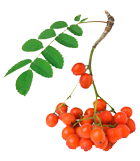 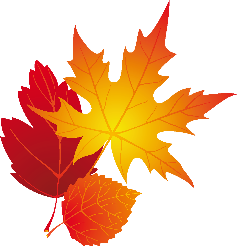 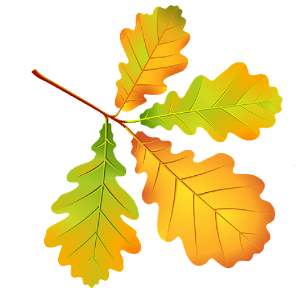 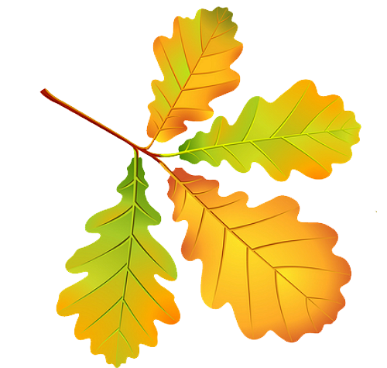 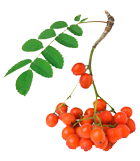 «Почемучки»
в 
 сентябре
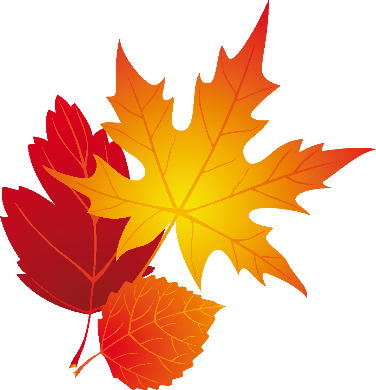 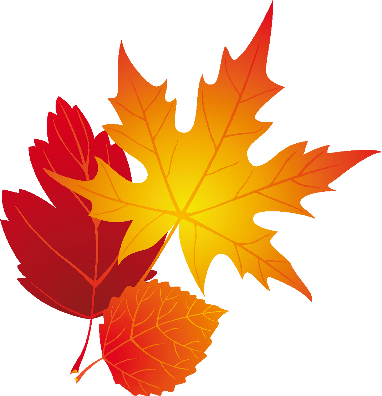 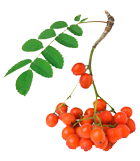 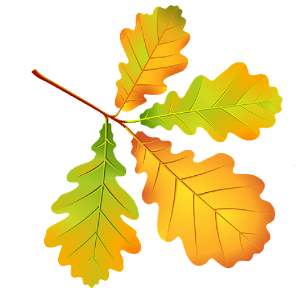 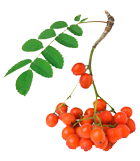 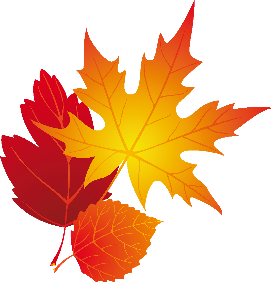 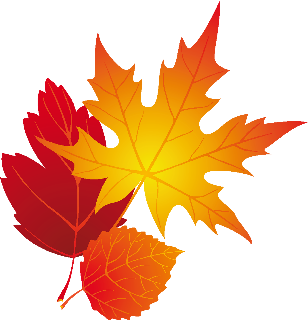 Рассказывали о том, как провели лето
?
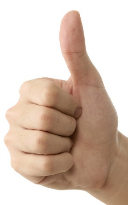 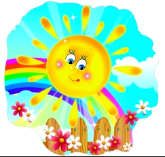 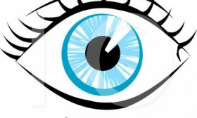 Этим летом
Мне понравилось
Я побывал в
Я видел
Участвовали в фотовыставке «До свиданье, наше лето!»
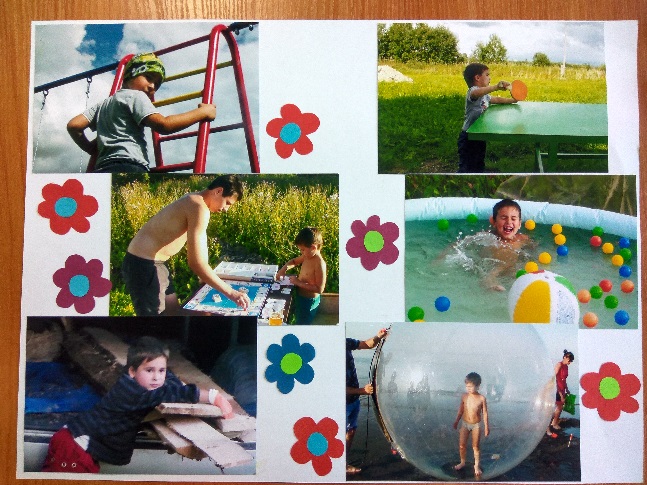 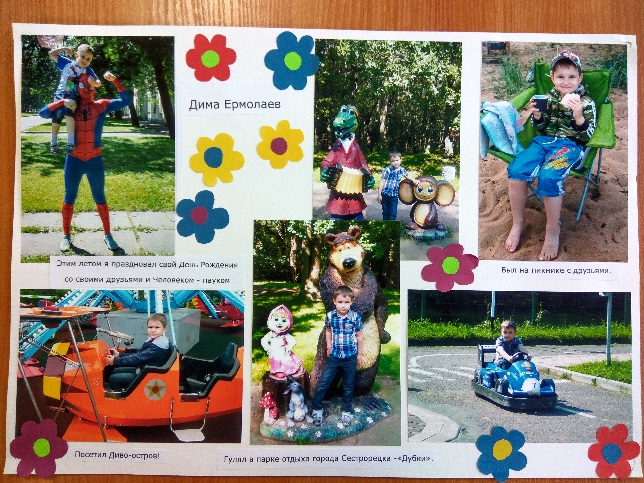 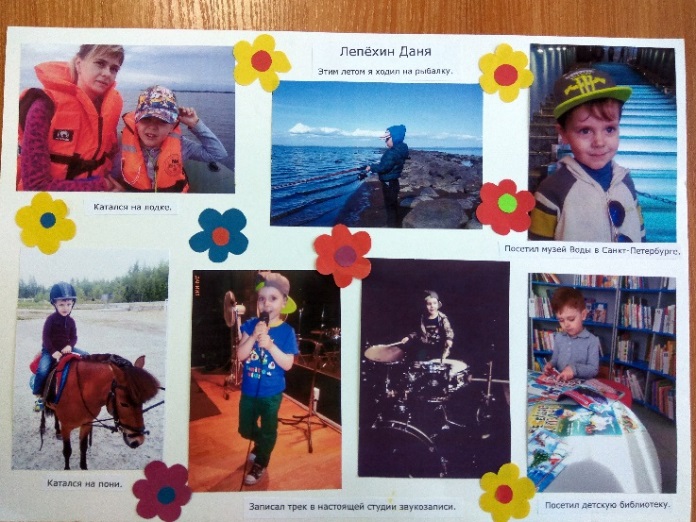 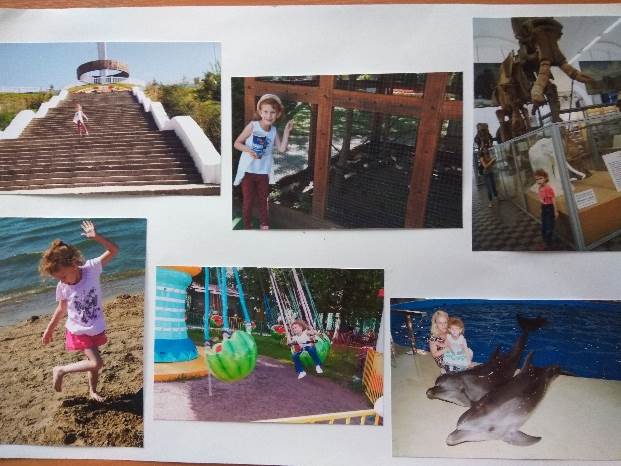 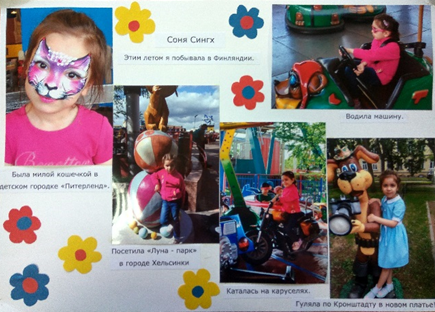 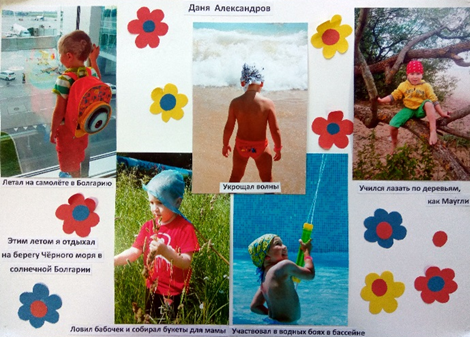 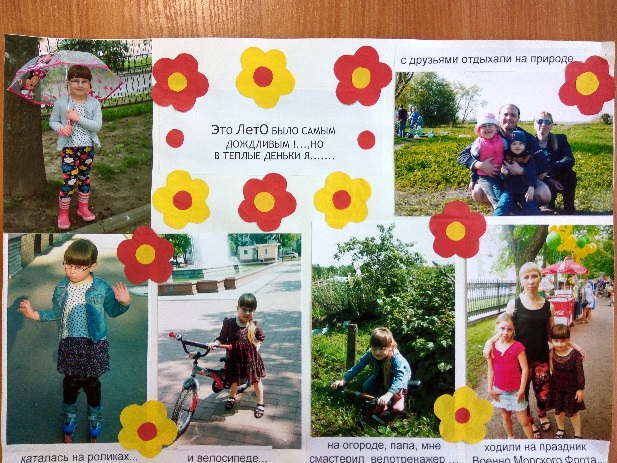 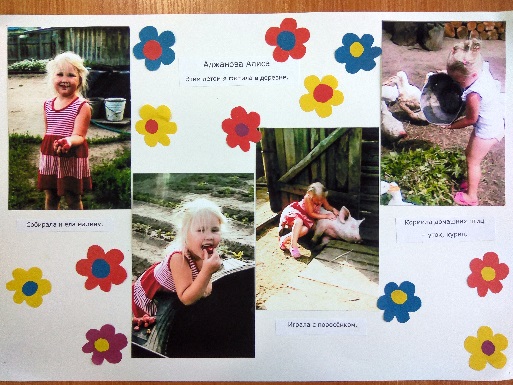 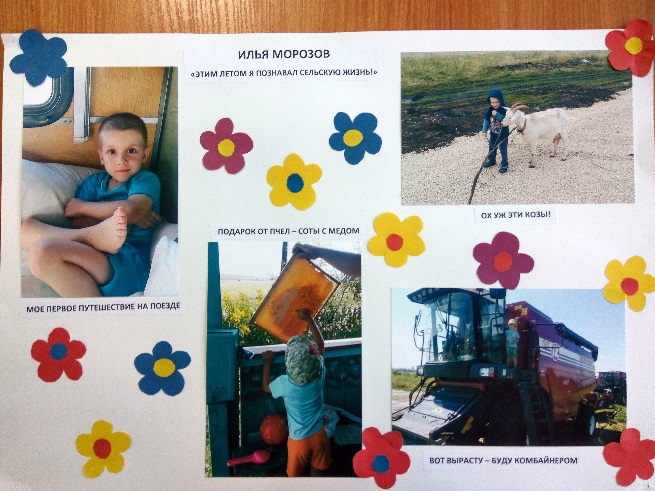 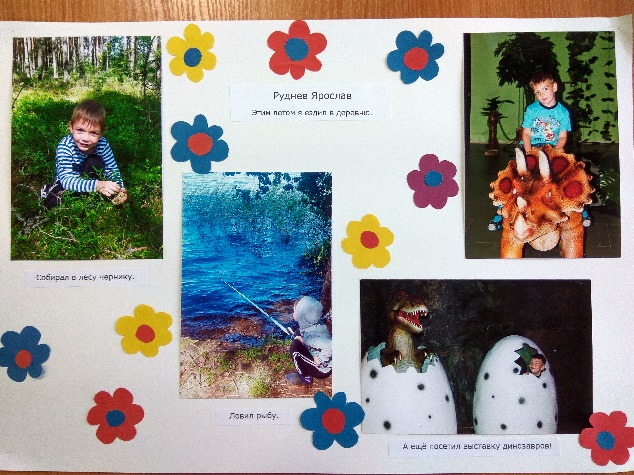 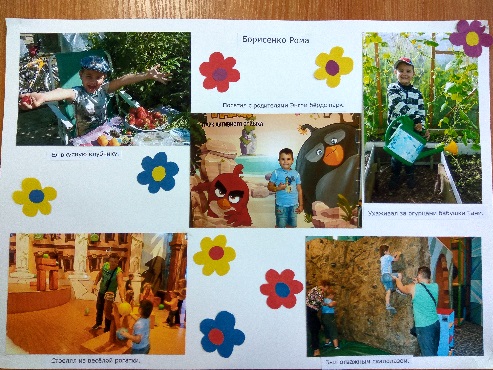 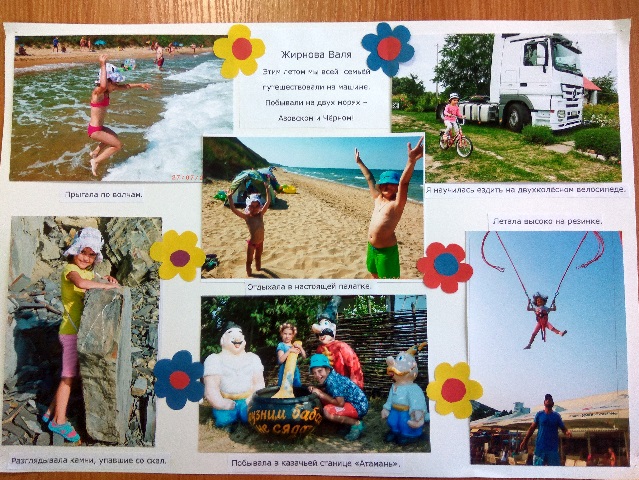 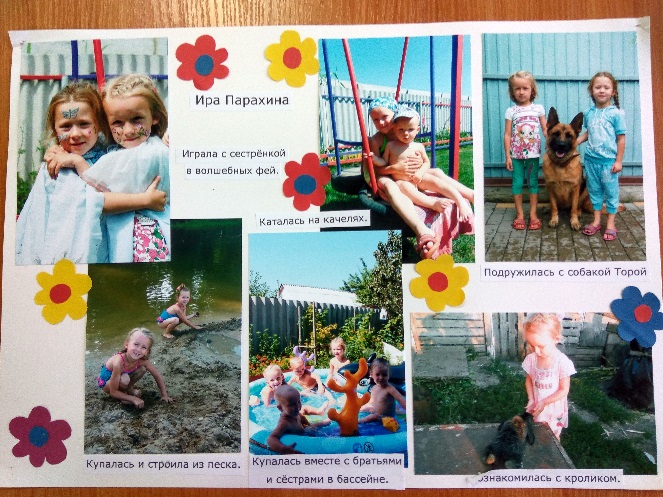 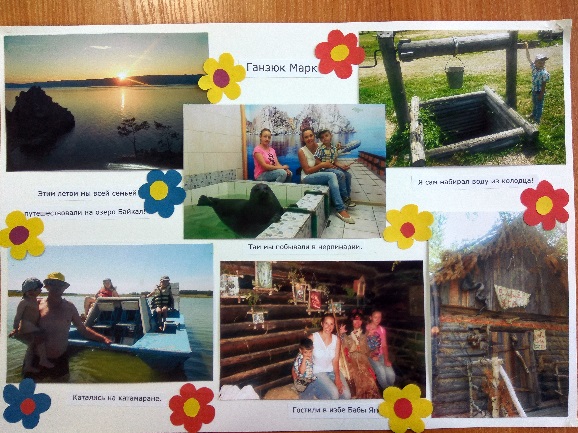 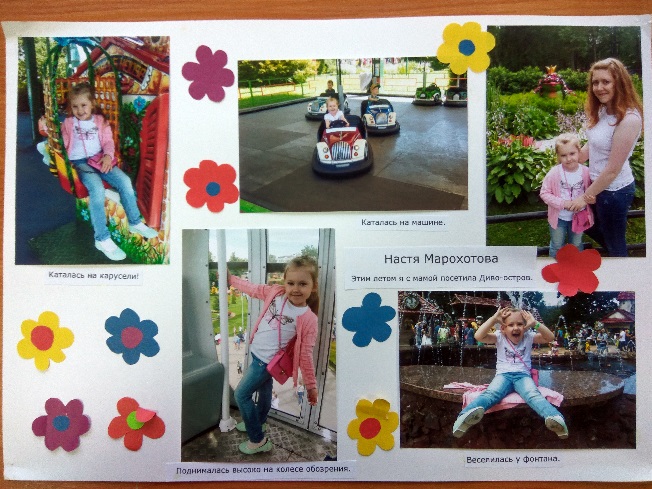 Слушали песни и стихи о лете, 
рисовали себя на пляже
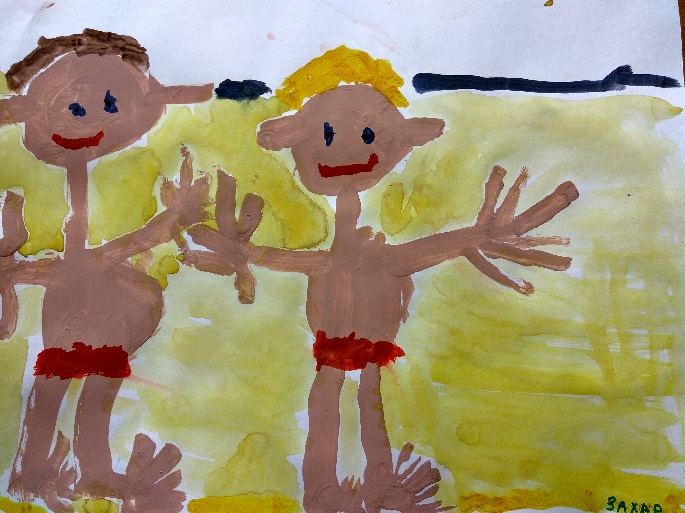 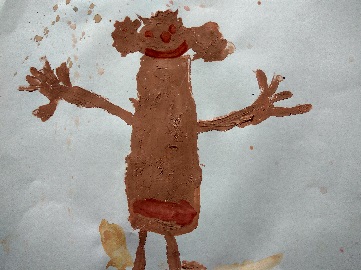 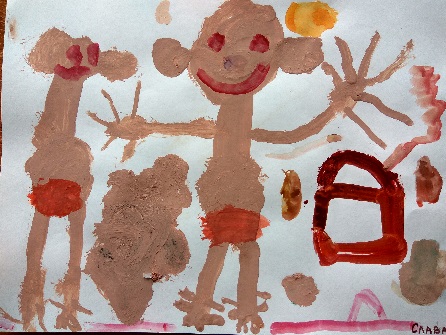 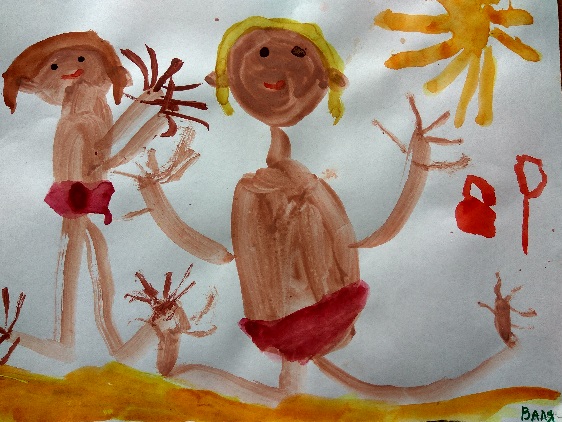 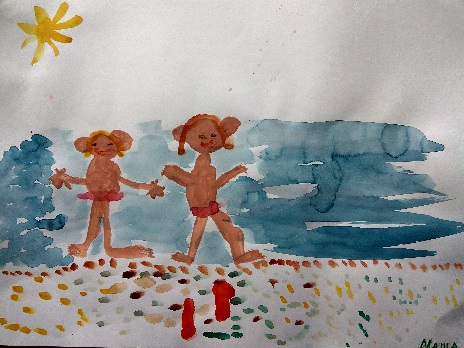 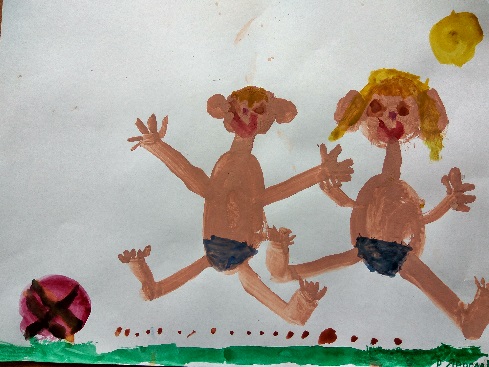 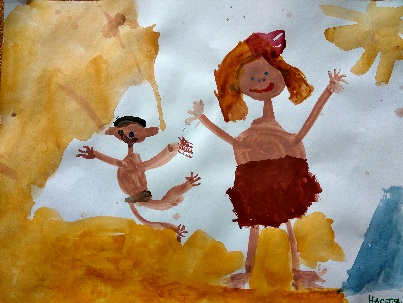 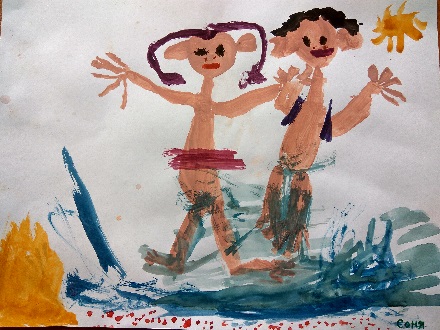 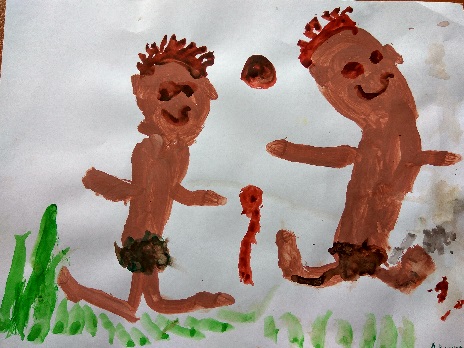 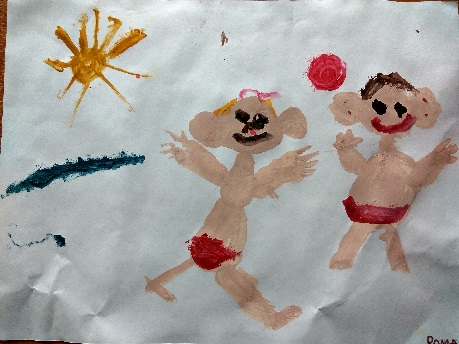 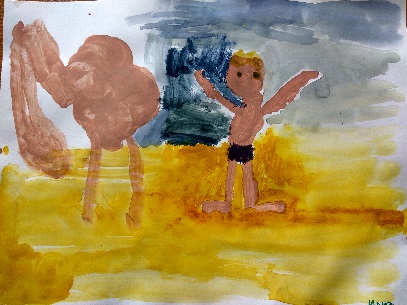 Мастерили из ракушек «Весёлых лягушат – музыкантов»
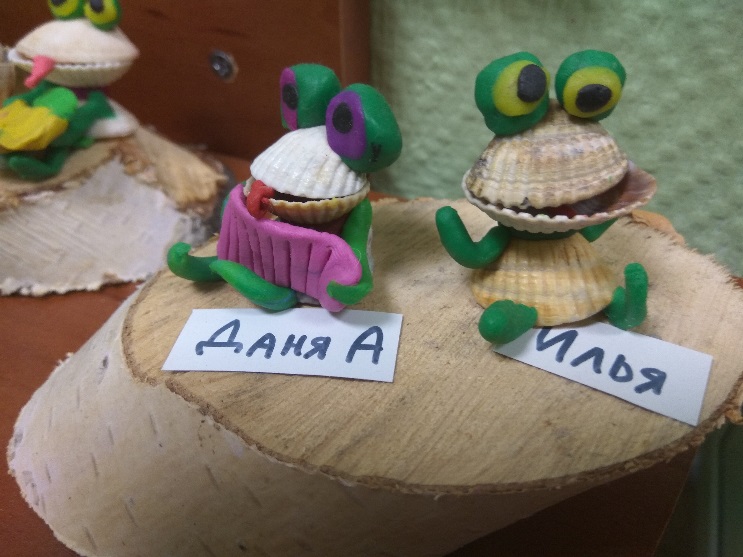 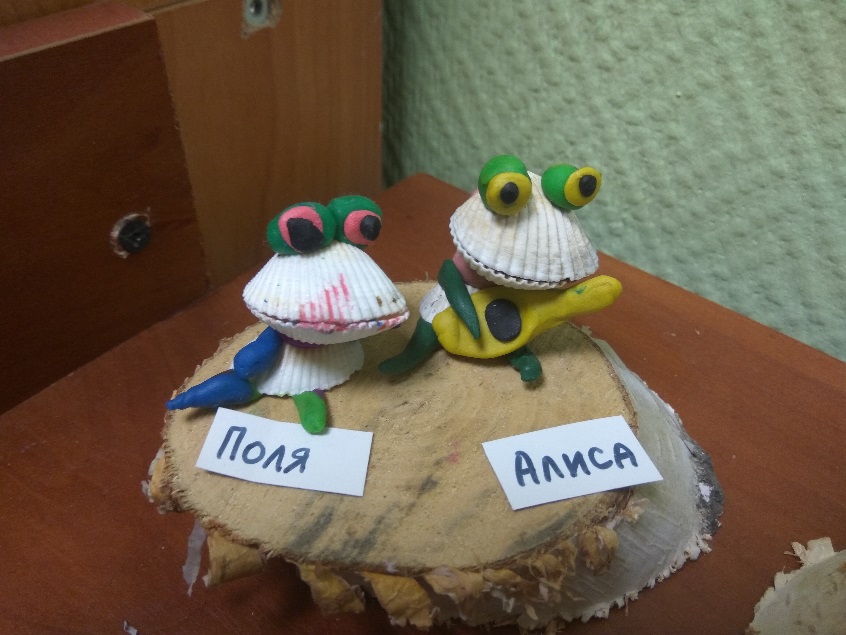 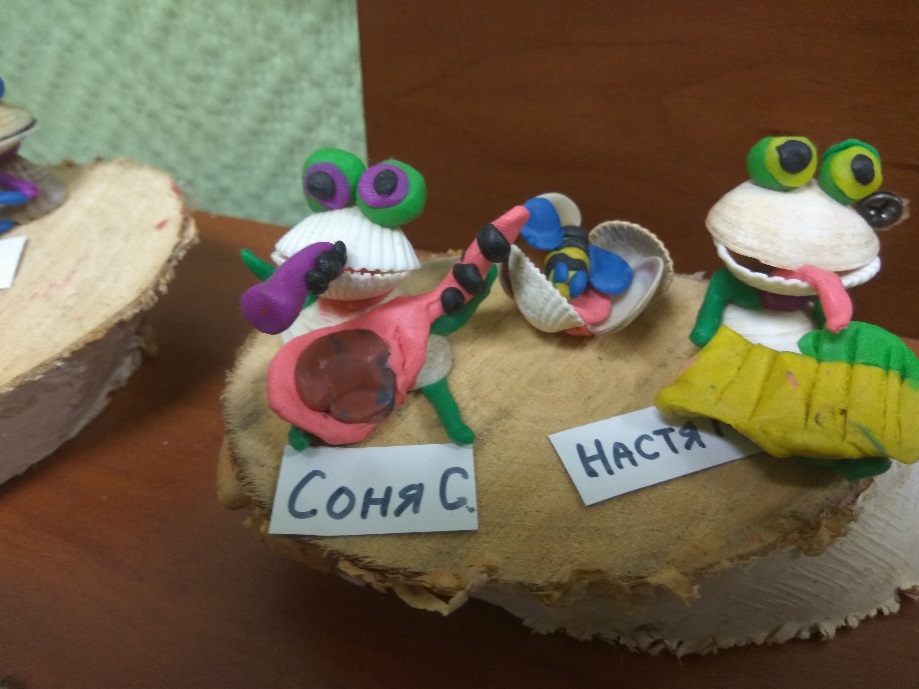 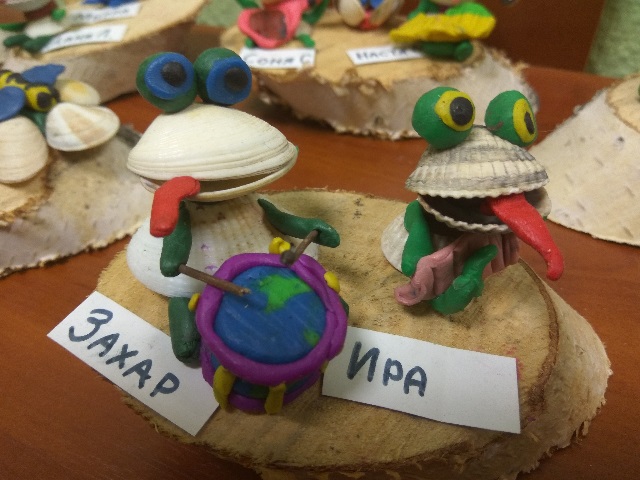 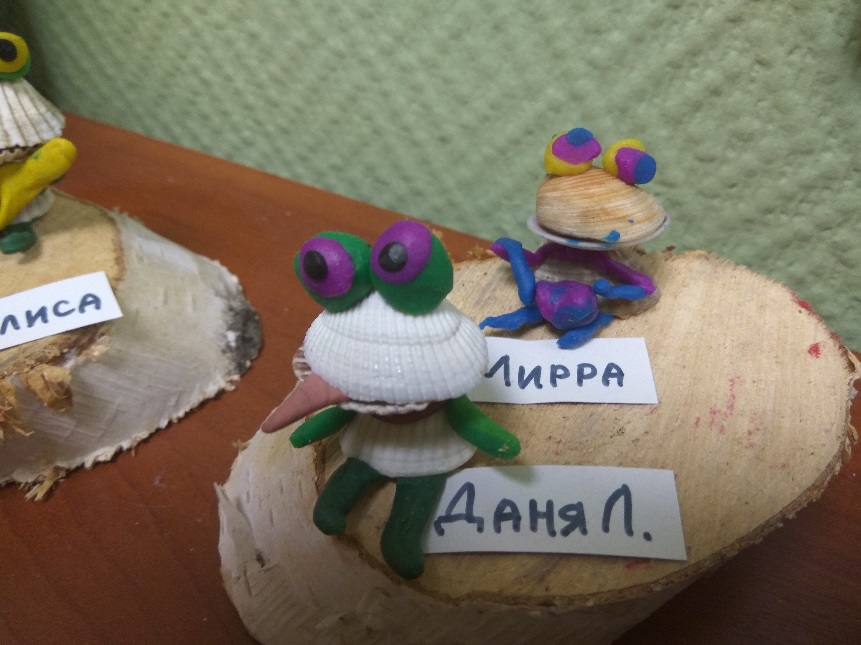 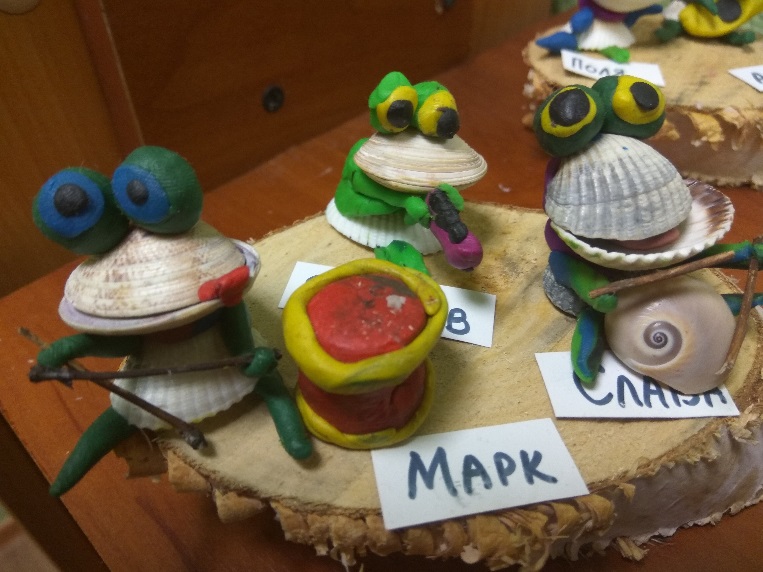 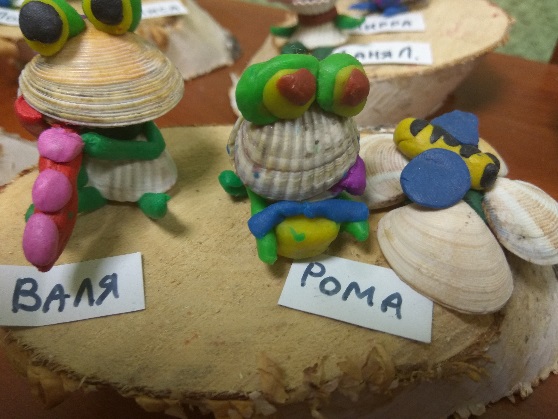 Учились сервировать столы к завтраку
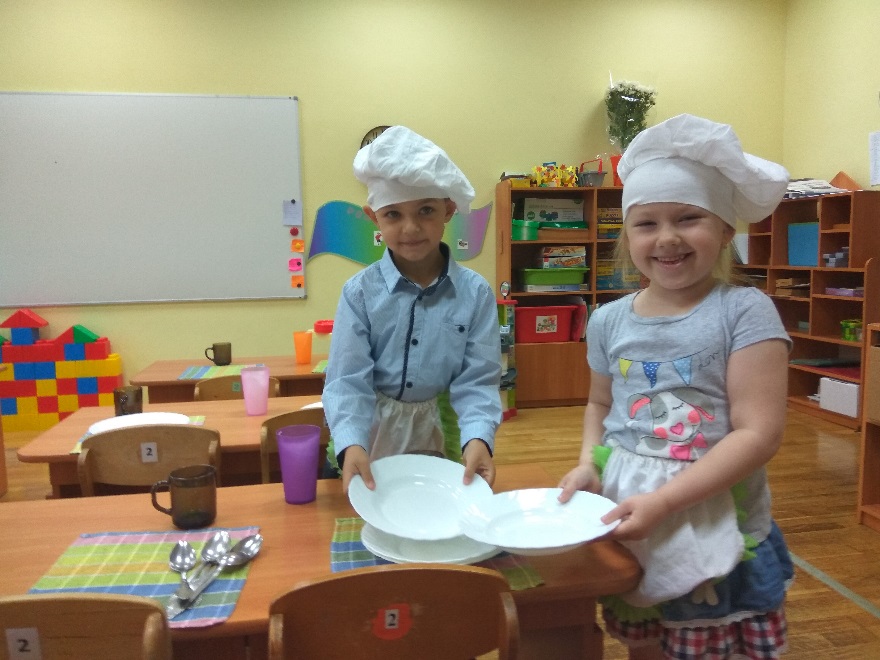 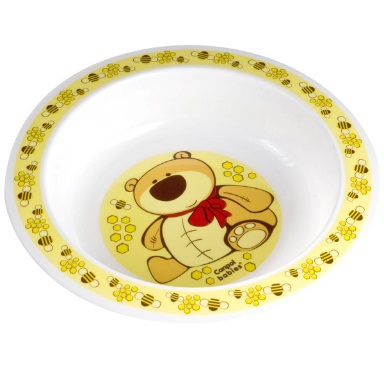 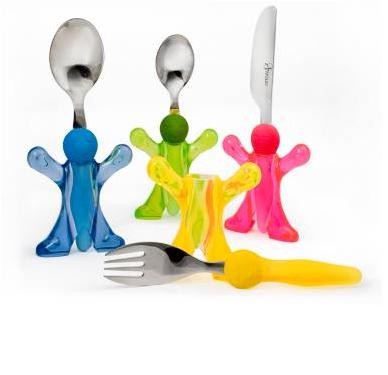 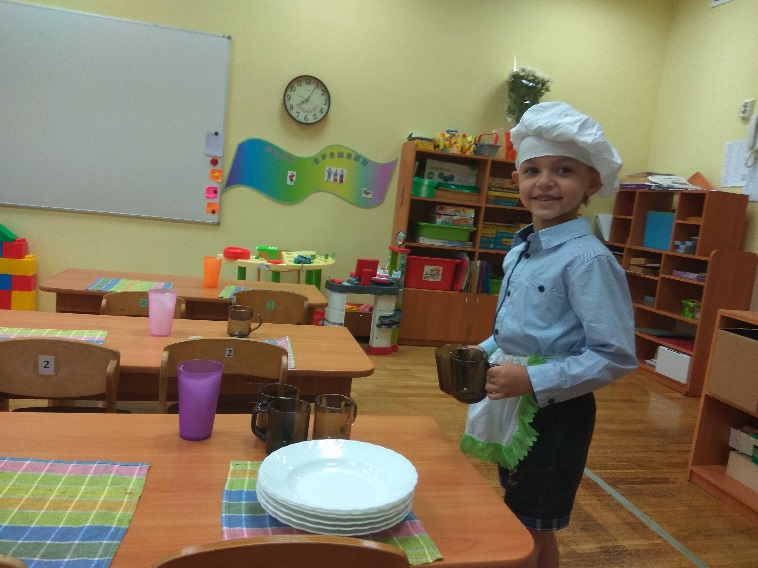 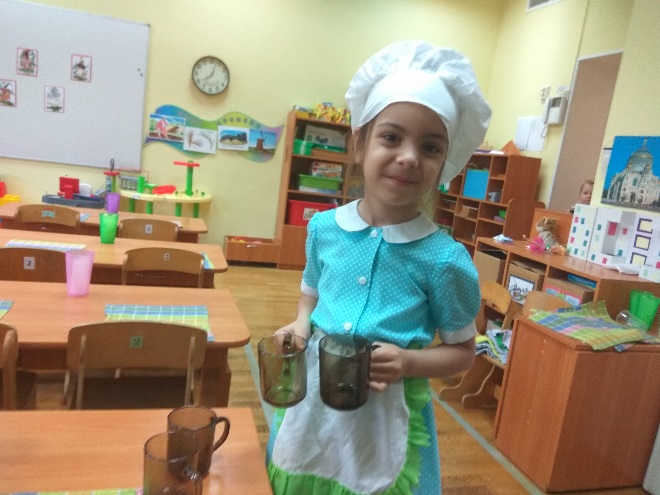 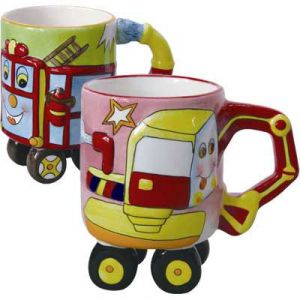 Учились преобразовывать квадраты и прямоугольники
 в круги и треугольники и составляли из них знакомые образы
 «Воспоминание о лете»
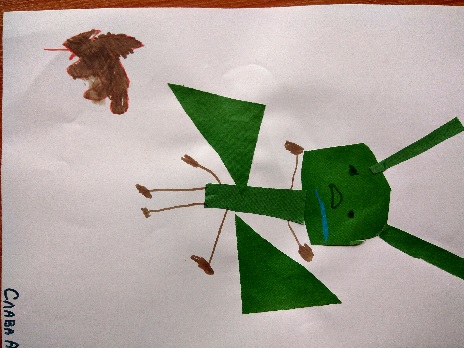 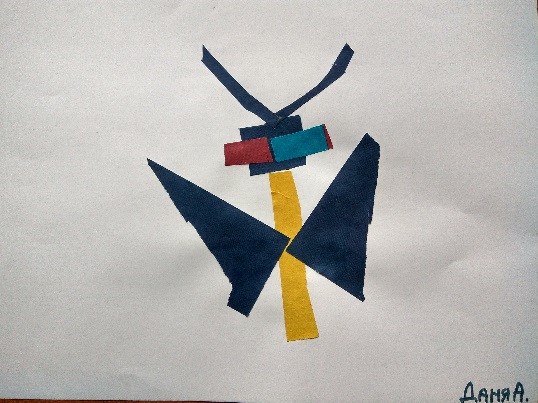 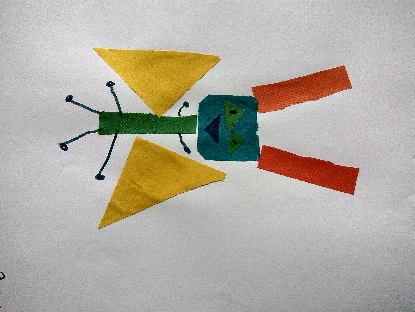 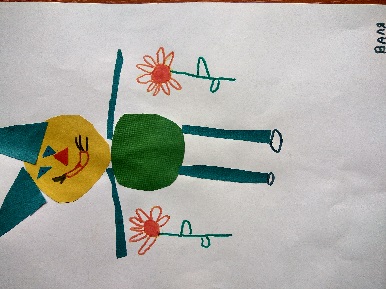 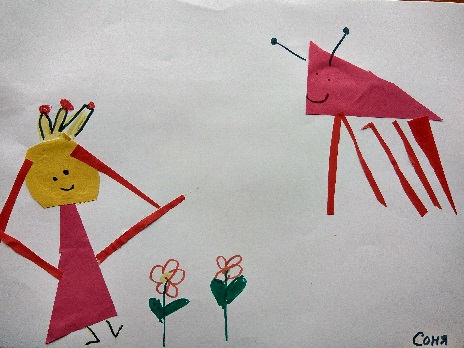 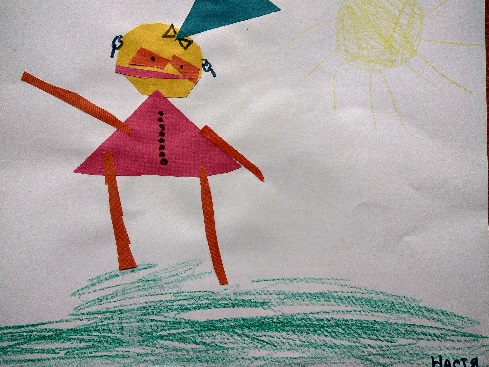 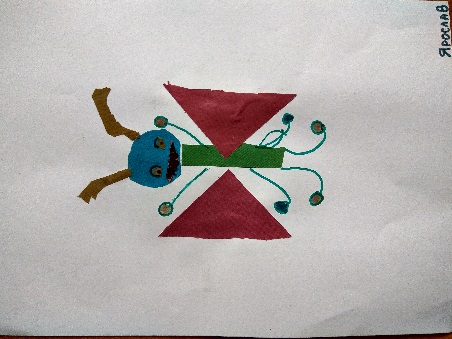 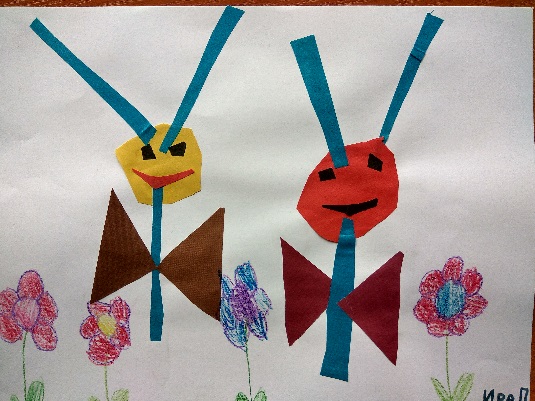 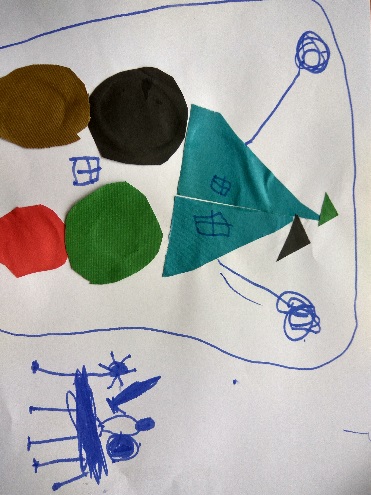 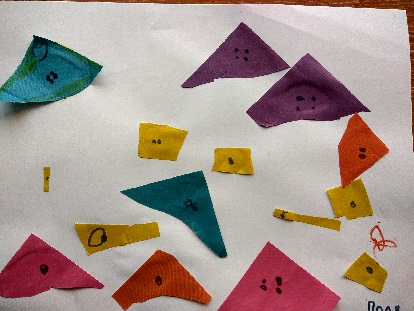 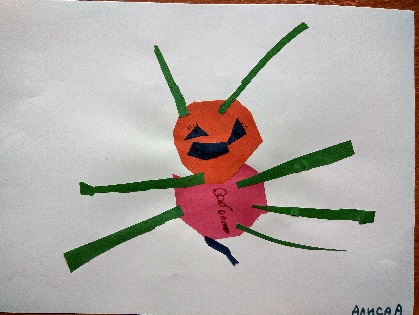 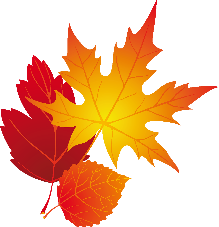 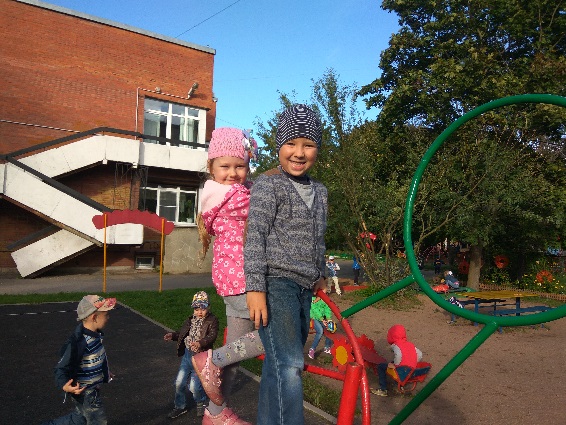 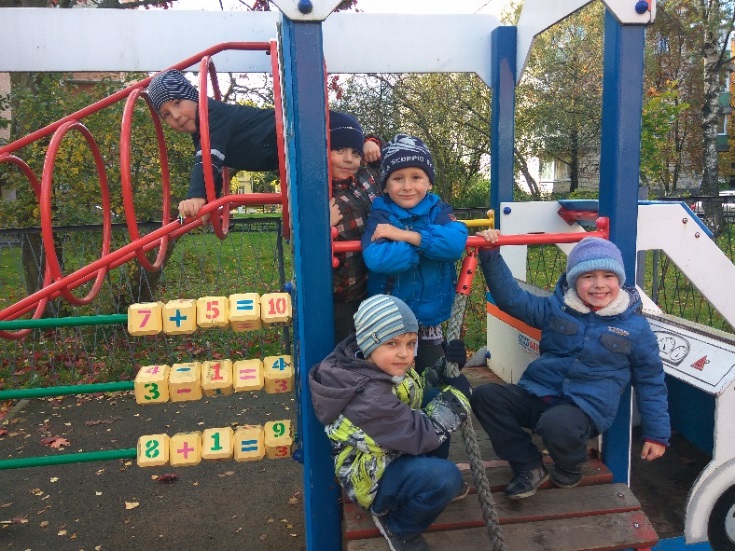 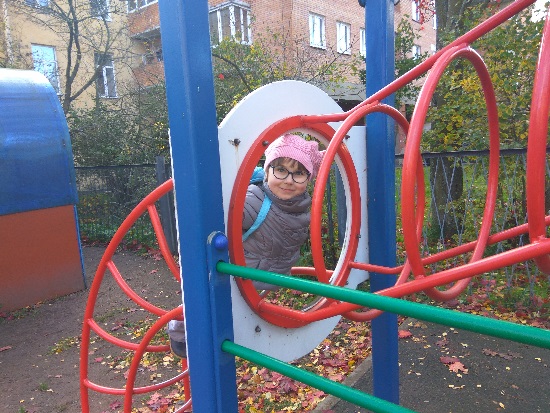 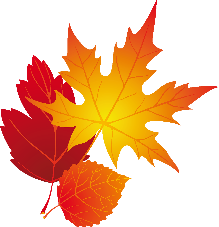 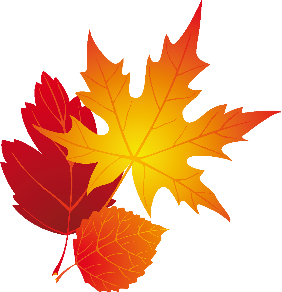 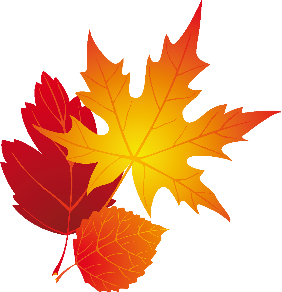 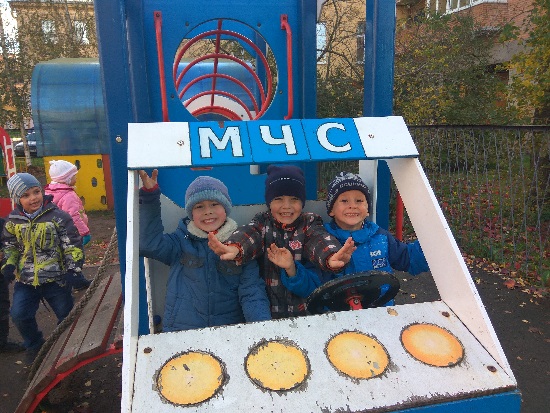 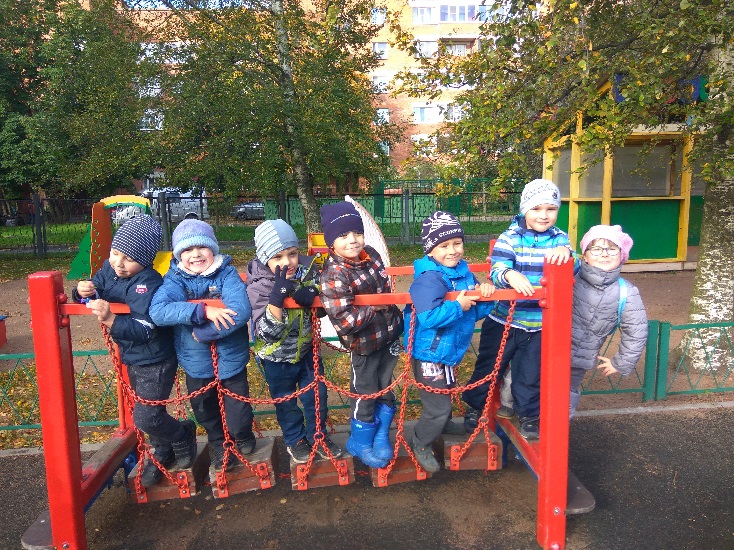 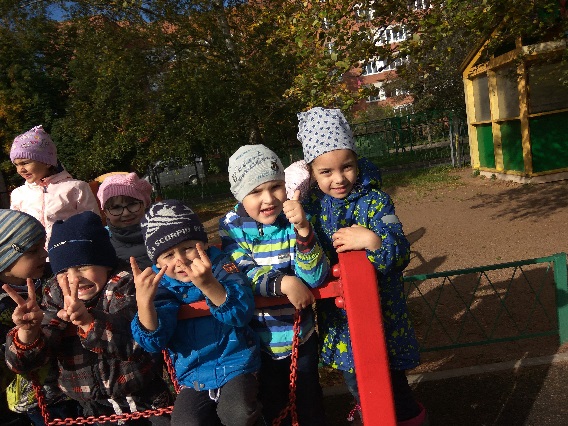 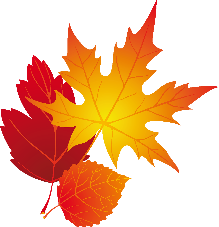 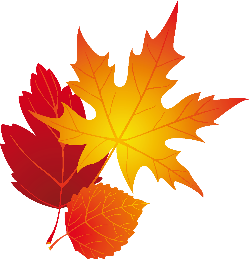 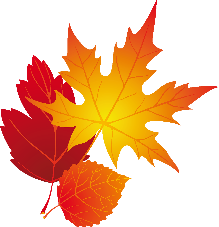 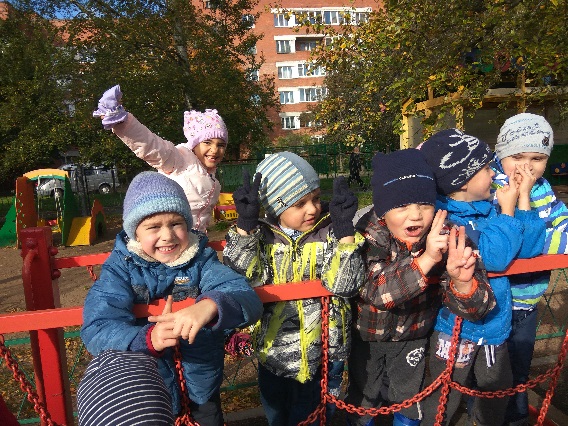 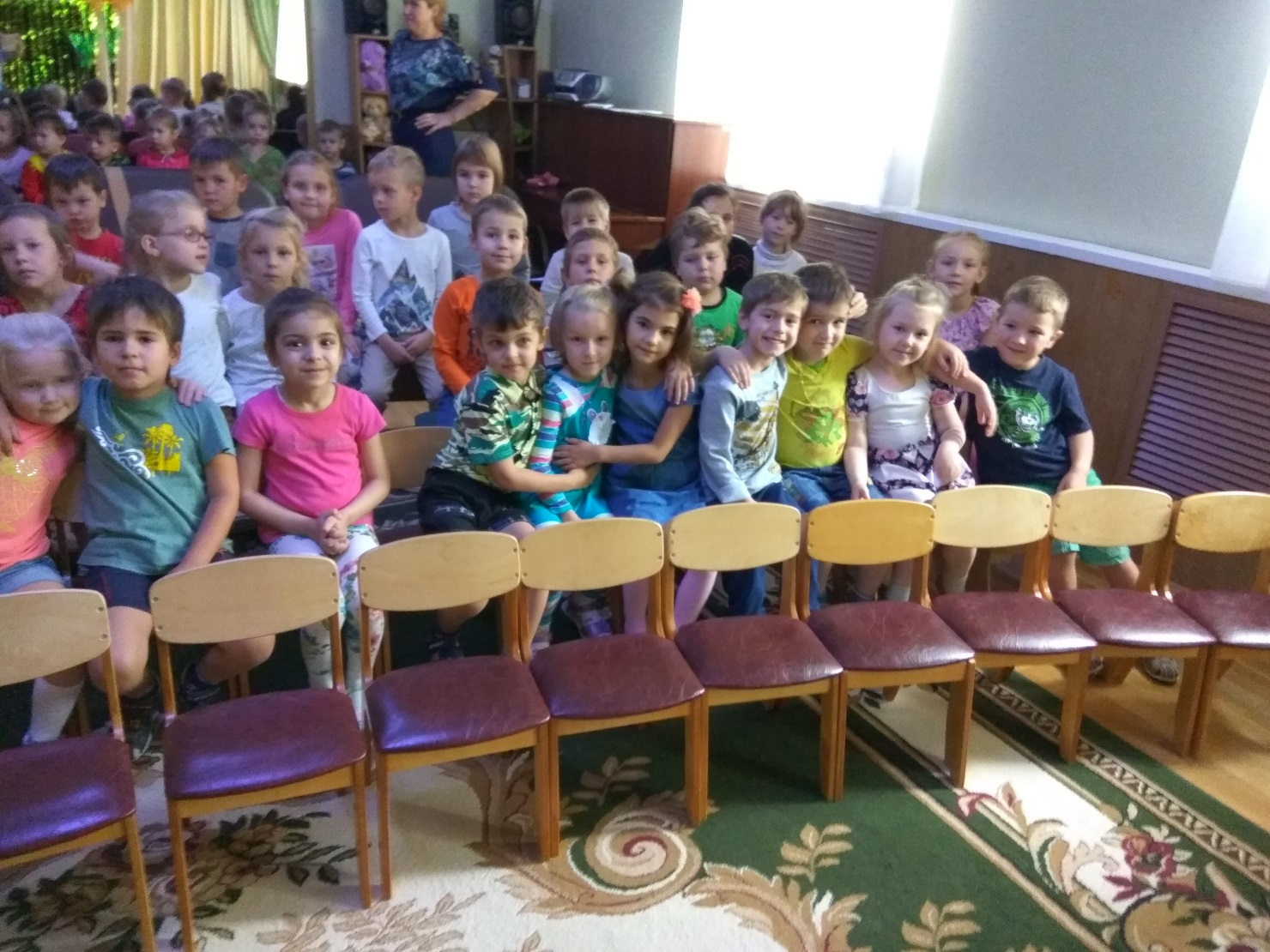 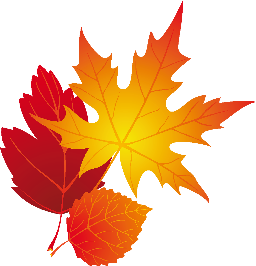 «Собирали урожай» – 
вырезали округлые формы 
из квадратов и прямоугольников
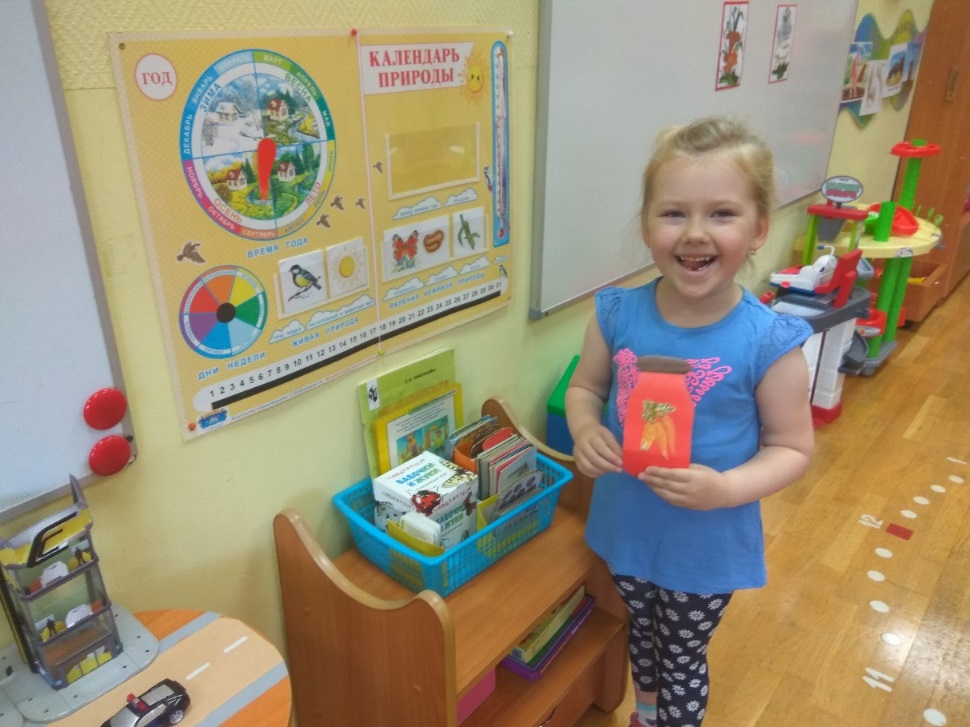 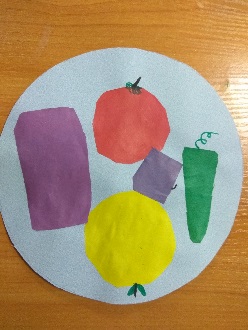 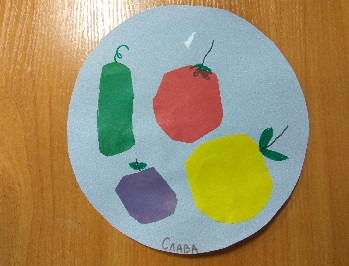 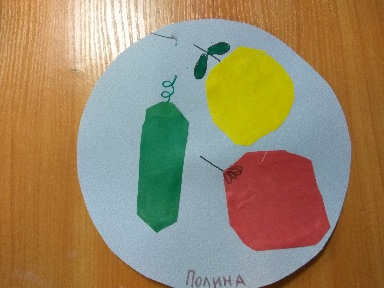 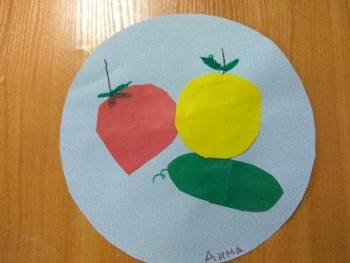 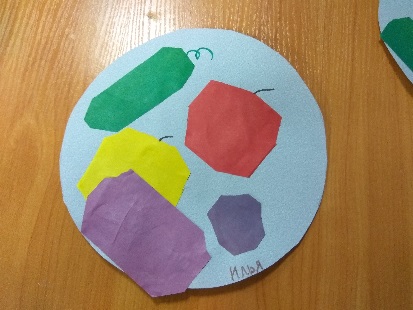 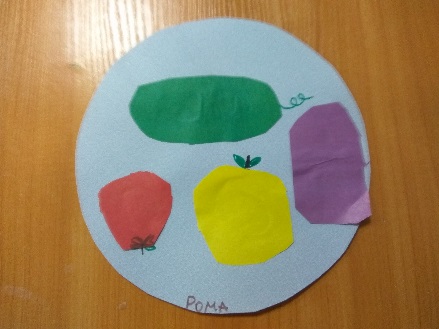 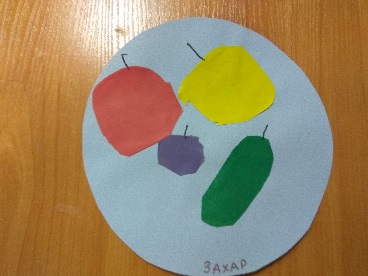 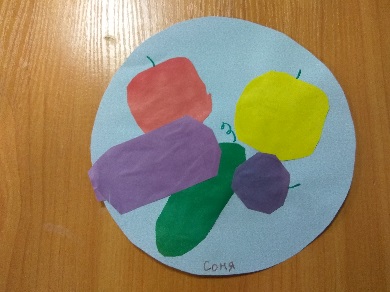 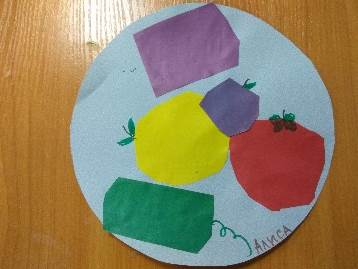 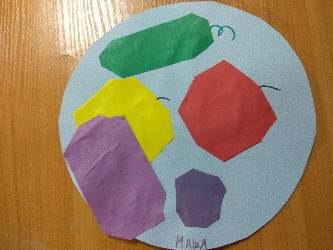 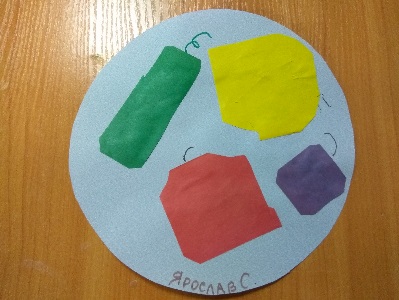 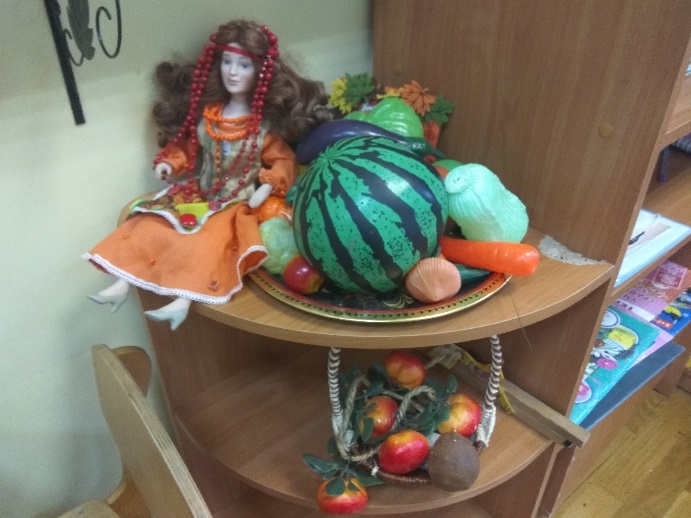 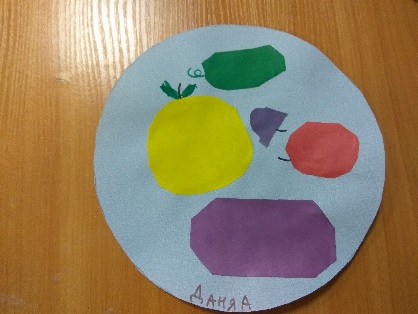 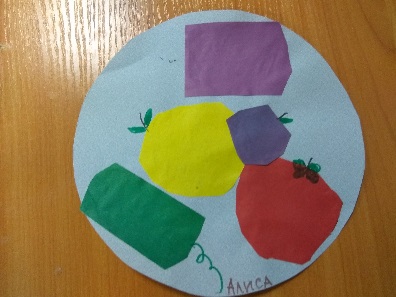 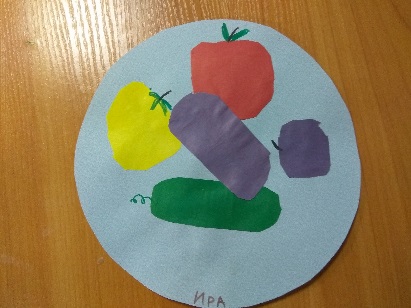 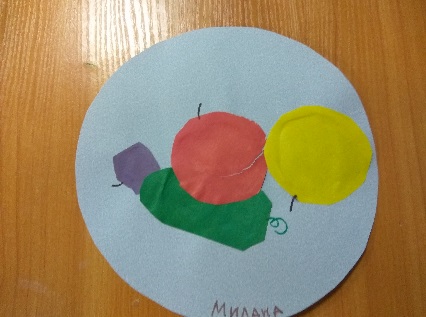 «Кошка на окошке»
Учились симметричному вырезанию
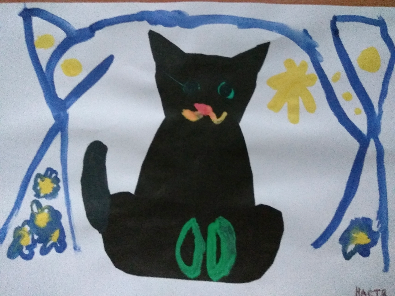 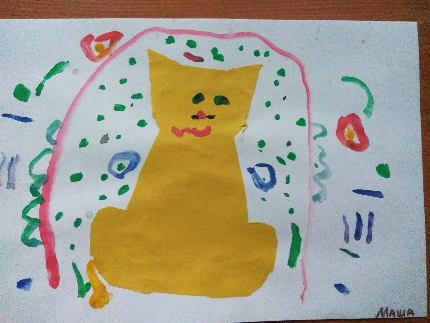 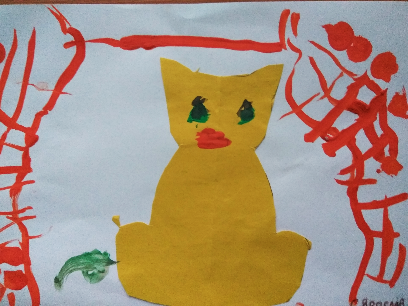 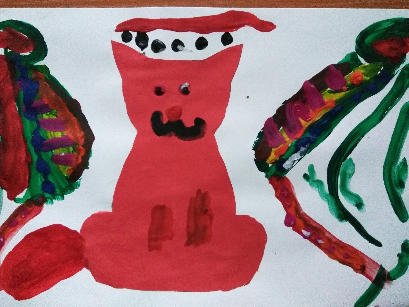 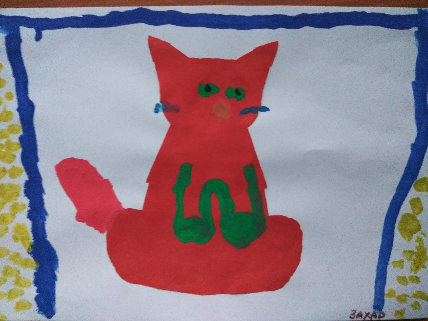 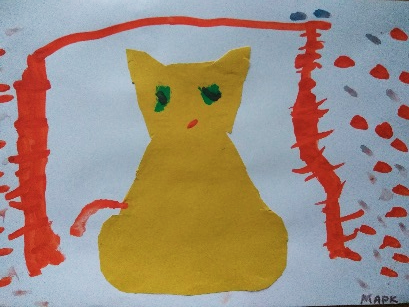 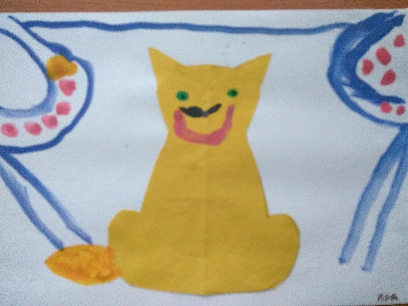 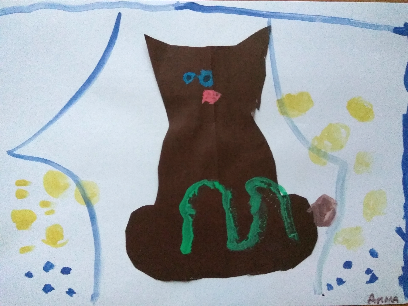 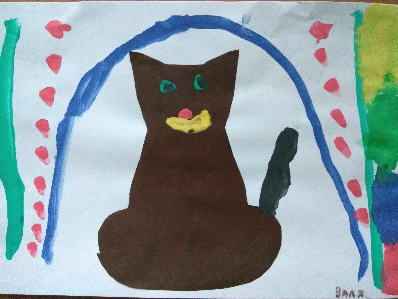 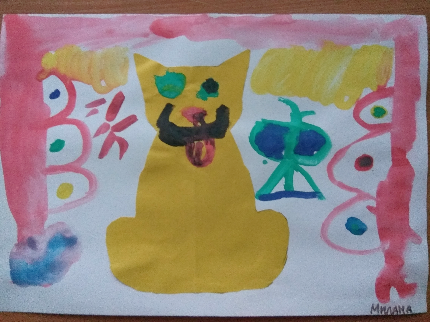 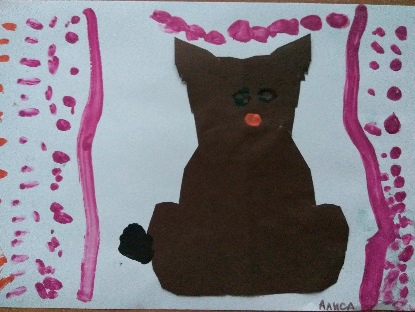 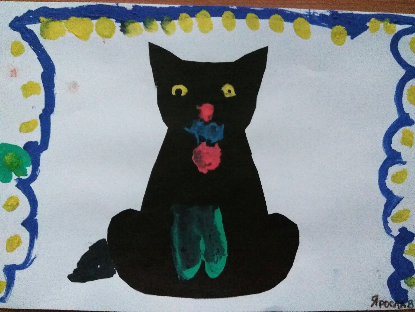 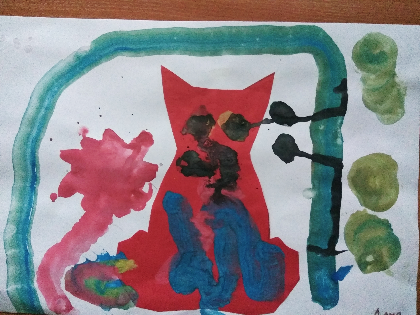 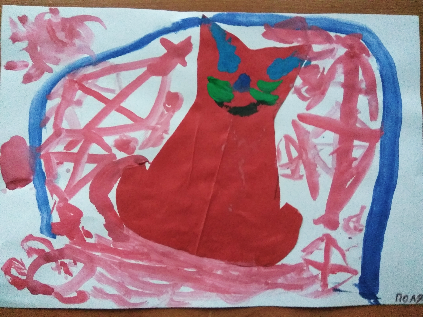 Рисовали яблоню с золотыми яблочками
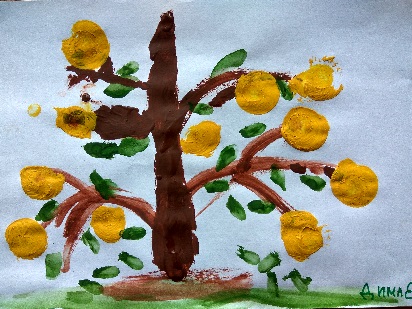 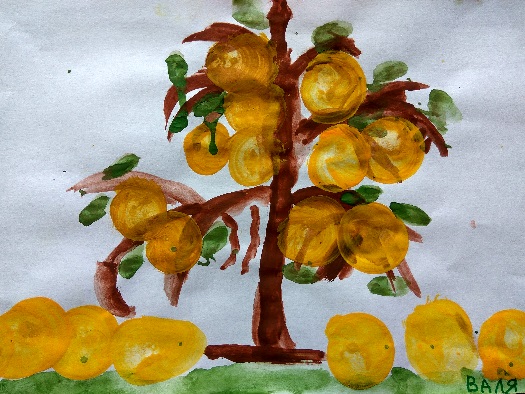 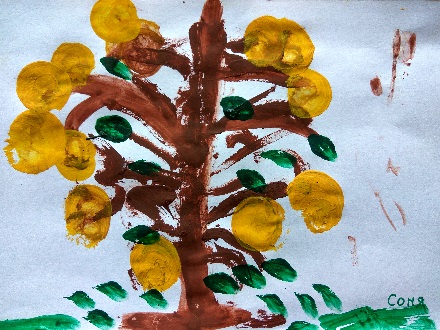 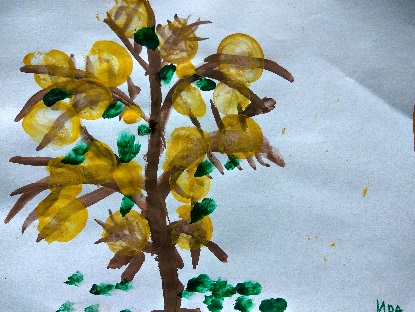 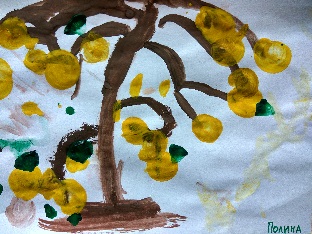 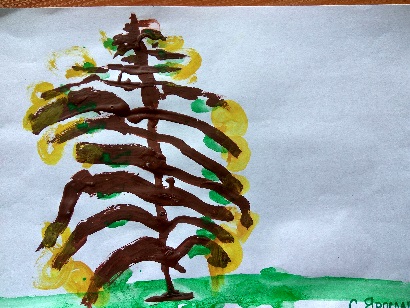 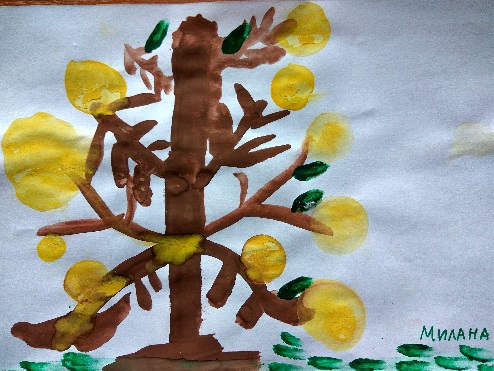 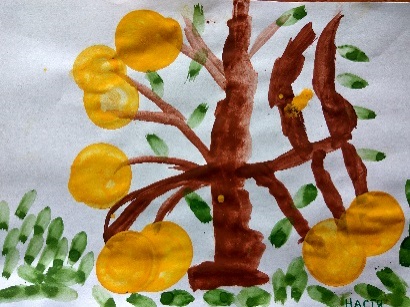 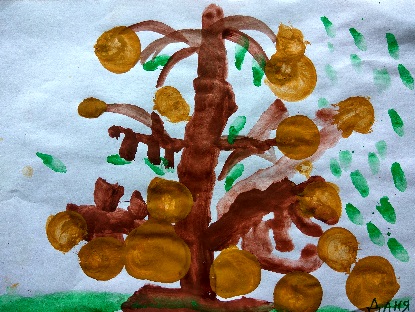 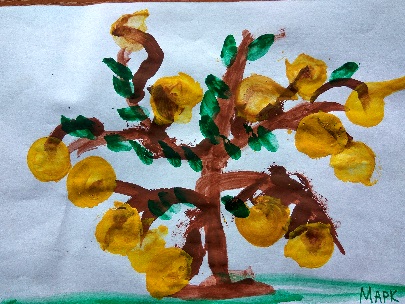 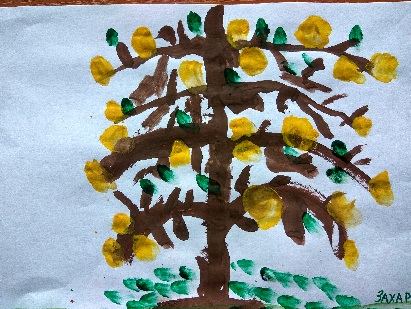 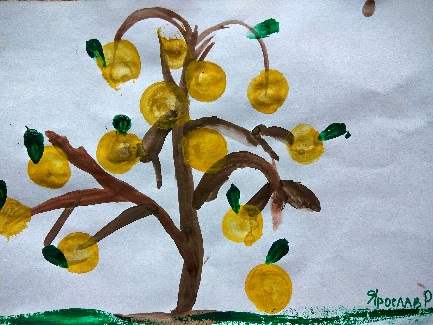 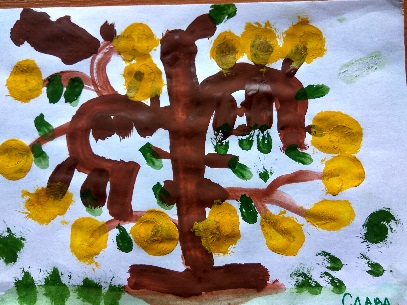 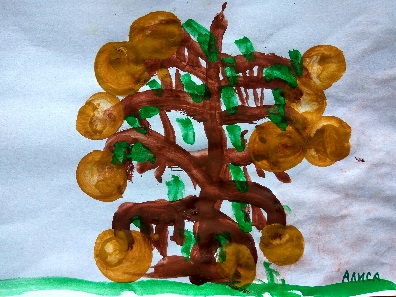 Узнали о том, как хлеб на стол приходит
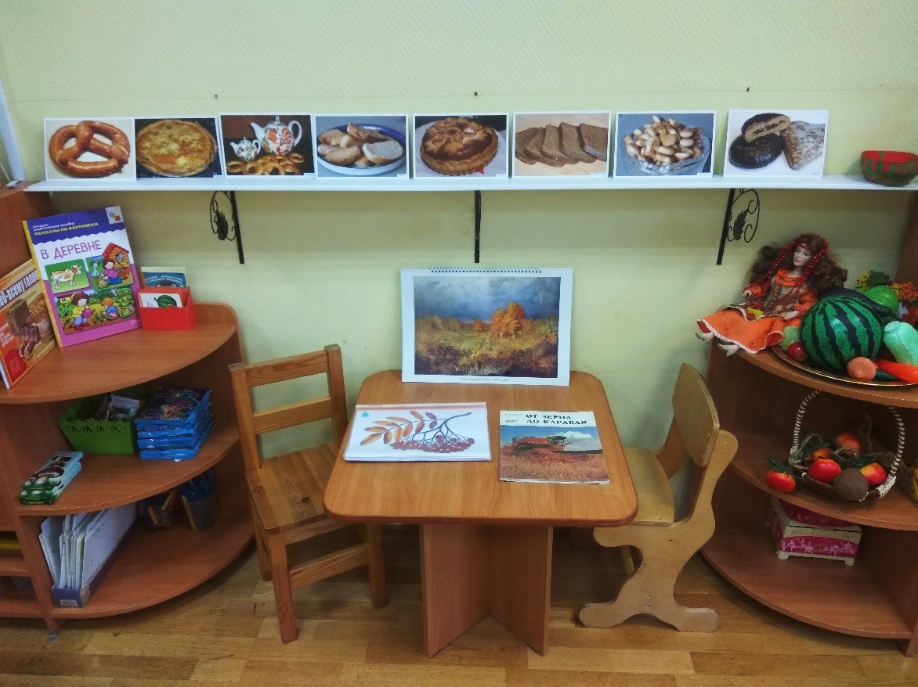 Рисовали каравай
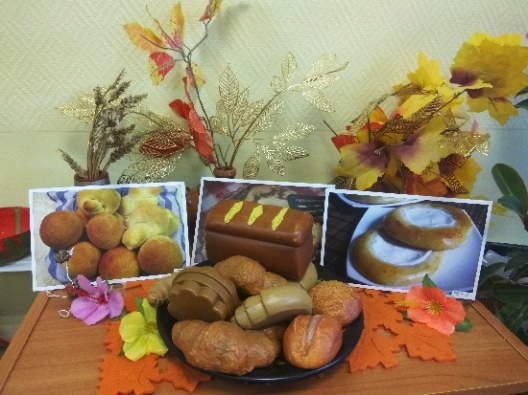 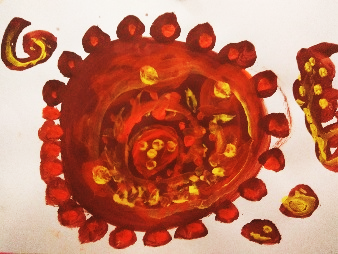 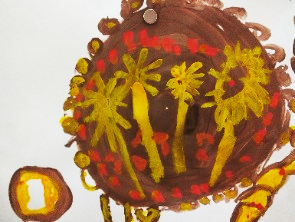 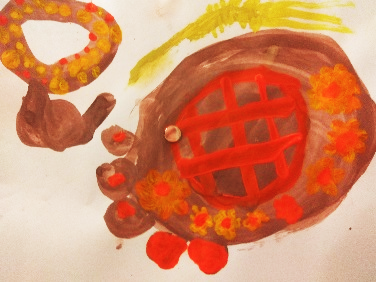 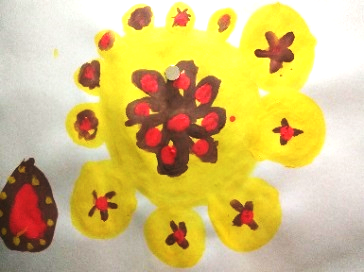 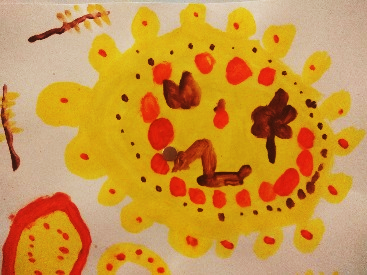 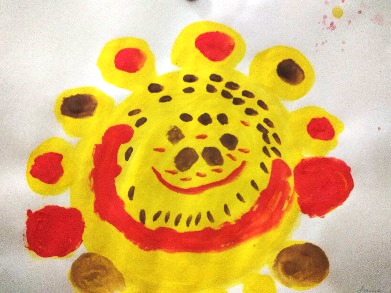 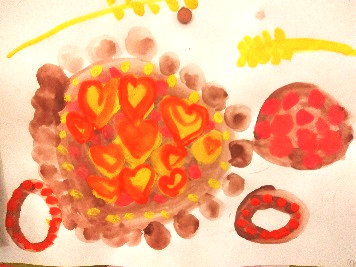 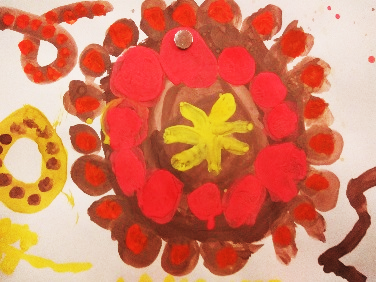 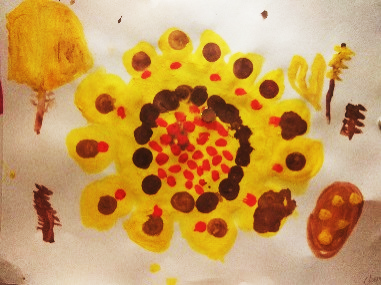 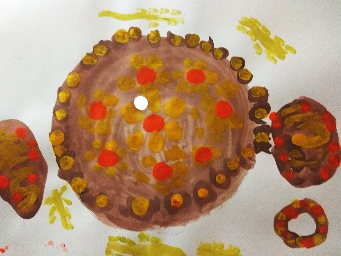 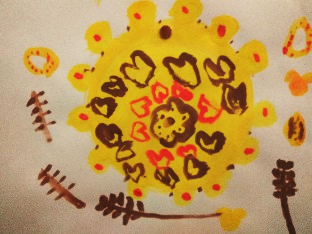 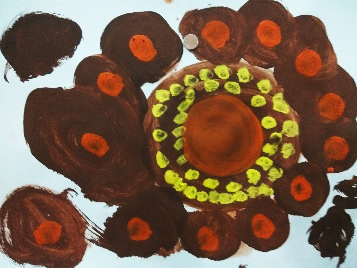 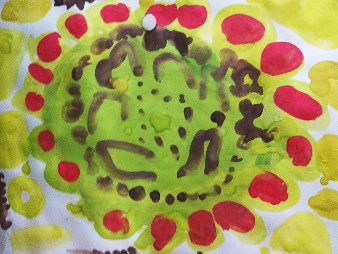 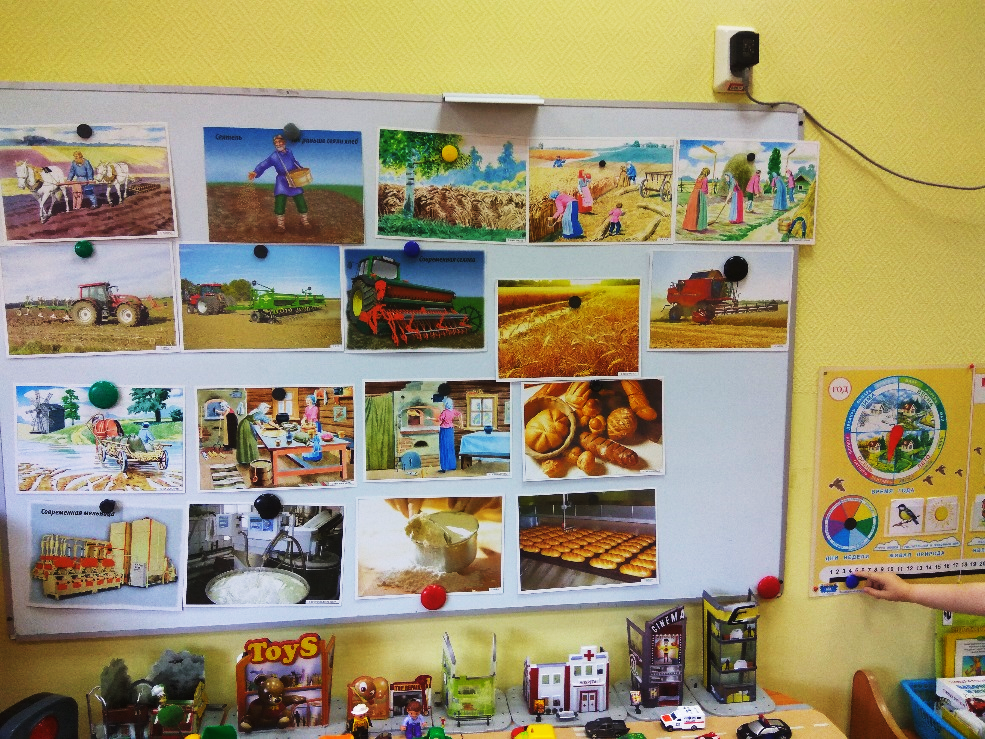 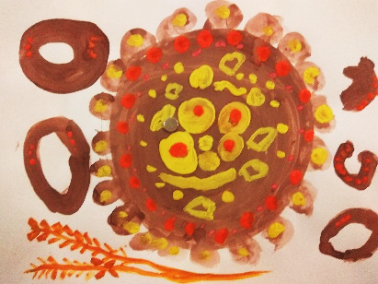 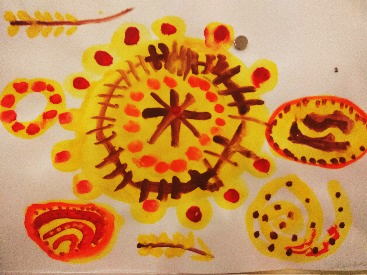 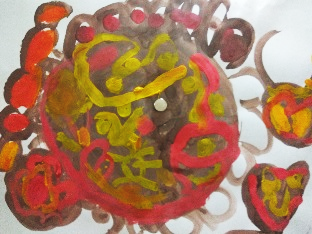